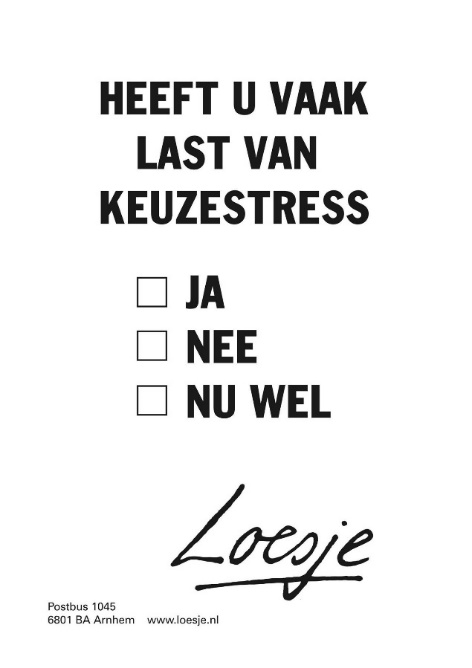 1,3
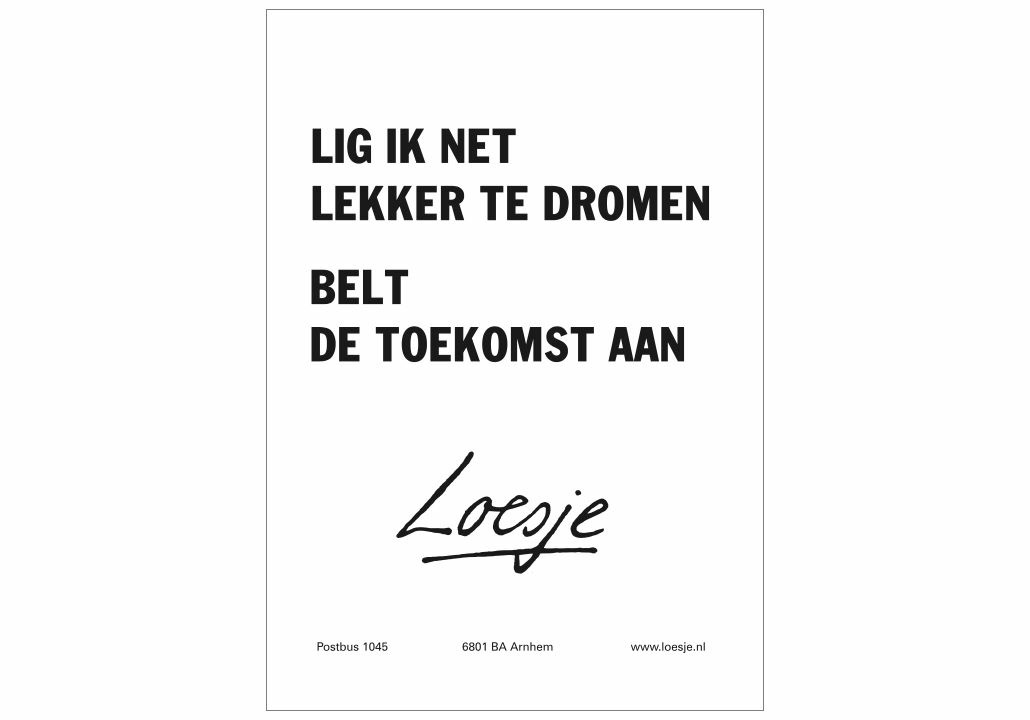 Onderwijs in klas 4, 5 en 6
Minder vakken
Meer diepgang (inzicht!)
Hoger tempo
Toetsen over meer lesstof
Toetsen die meetellen voor examen

Meer zelfstandige studiehouding
Profielkeuze derde klas havo vwo
Profielen
CM en EM
NG en NT

Vakkenpakket
Gebonden aan wettelijke regels
Gebonden aan school-eigen afspraken
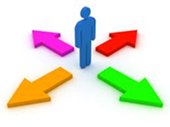 Profielkeuzeproces
13 oktober			→   voorlichting leerlingen
november			→   LOB-lessen november	
10 november			→   informatie–avond ouders/lln
15 november			→   inleveren voorlopige 						      keuzeformulieren
jan 				→   profielkeuze-dag NHL-Stenden
jan/febr			→   module wiskunde B 
jan/febr 			→   adviezen vakdocenten 
10 februari			→   inleveren definitief 						      keuzeformulier
1 maart			→   profielkeuzegesprek (fac) 
22 april 			→   vakkenkeuze definitief
impressie profielkeuzedag Stenden
Examenvakken
Algemeen verplicht deel
Profieldeel
Vrij deel

Vwo: 	8 CE-vakken
Algemeen verplicht deel
Nederlands (CE)
Engels (CE)
Duits (CE) of Frans (CE)
Uitzondering mogelijk (bv dyslexie)

Maatschappijleer 
Profielwerkstuk 
Culturele en Kunstzinnige Vorming 

Lichamelijke Opvoeding
Loopbaan-orientatie en Begeleiding (LOB)
De 4  profielen
CM cultuur & maatschappij
EM economie & maatschappij

NG natuur & gezondheid
NT natuur  & techniek
CM: cultuur en maatschappij
Nederlands
Engels
Duits of Frans 

Geschiedenis
Wiskunde (A of C)
DU of FA of KU 
AK of EC of BE
EM: economie en maatschappij
Nederlands
Engels
Duits of Frans 

Geschiedenis
Economie
Wiskunde (A of B)
AK of DU of FA of BE
NG: natuur en gezondheid
Nederlands
Engels
Duits of Frans 

Biologie
Scheikunde
Wiskunde A of B
AK of NA
NT: natuur en techniek
Nederlands
Engels
Duits of Frans 

Natuurkunde
Scheikunde
Wiskunde B
Biologie
Keuze-examenvak
onderstaande combinaties zijn niet mogelijk:

	WA + WB
	NA + FA 
	NA + GS
	KU + SK
	GS + SK
Extra examenvak
9e vak 
Soms rooster-technisch conflict
Soms dus de lessen niet bijwonen
Zelfstandigheid
Niet ten koste van de 8 reguliere vakken!!
Verzoek aan overgangsvergadering
Profiel-/vakkenkeuze
Bespreek het veelvuldig in je omgeving
Vrienden
Ouders/verzorgers
Docenten, mentor en/of decaan
Oriënteer je op een evt. vervolgopleiding
www.qompas.nl/ www.studiekeuze123.nl
Toelatingseisen vervolgopleidingen: reparatiemogelijkheden

Oriënteer je op een evt. beroep/vervolgstudie
10 november profielkeuze/studiekeuze-avond
Vragen?
Martijn Kors 
0599 581226/m.kors@rsgterapel.nl 

Donderdag (kamer H011)
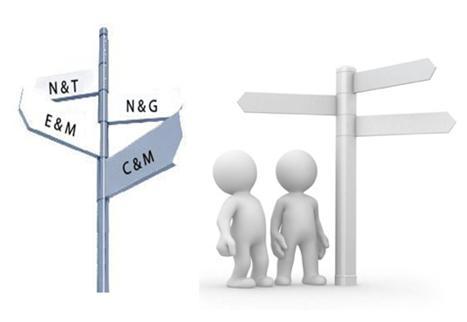